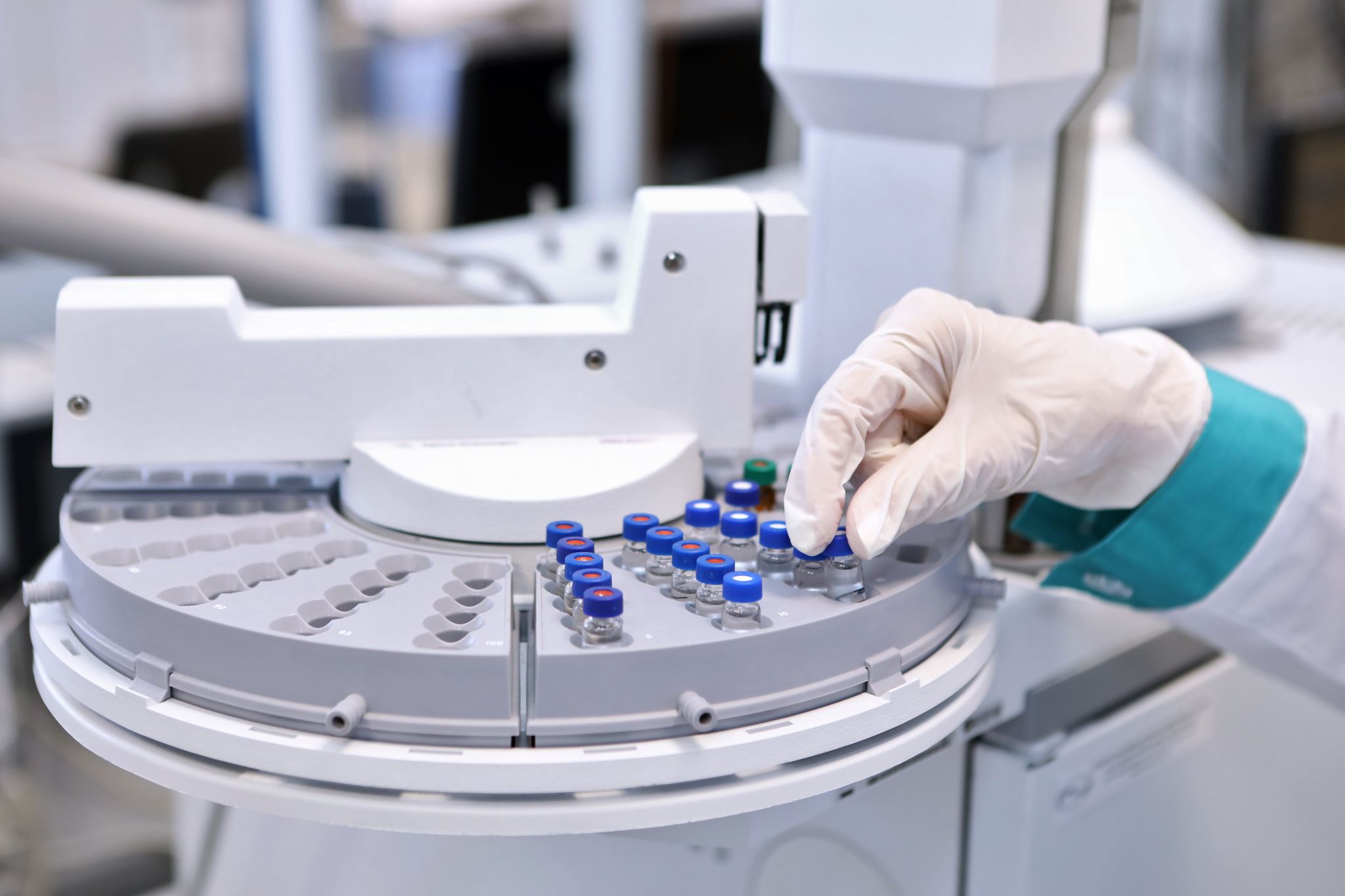 Lyophilizer
Prepared By: Tushar Musale
Date: 24-01-2025
Ventri Biologicals - Vaccine Manufacturing Plant
Situation/Problem/Opportunity
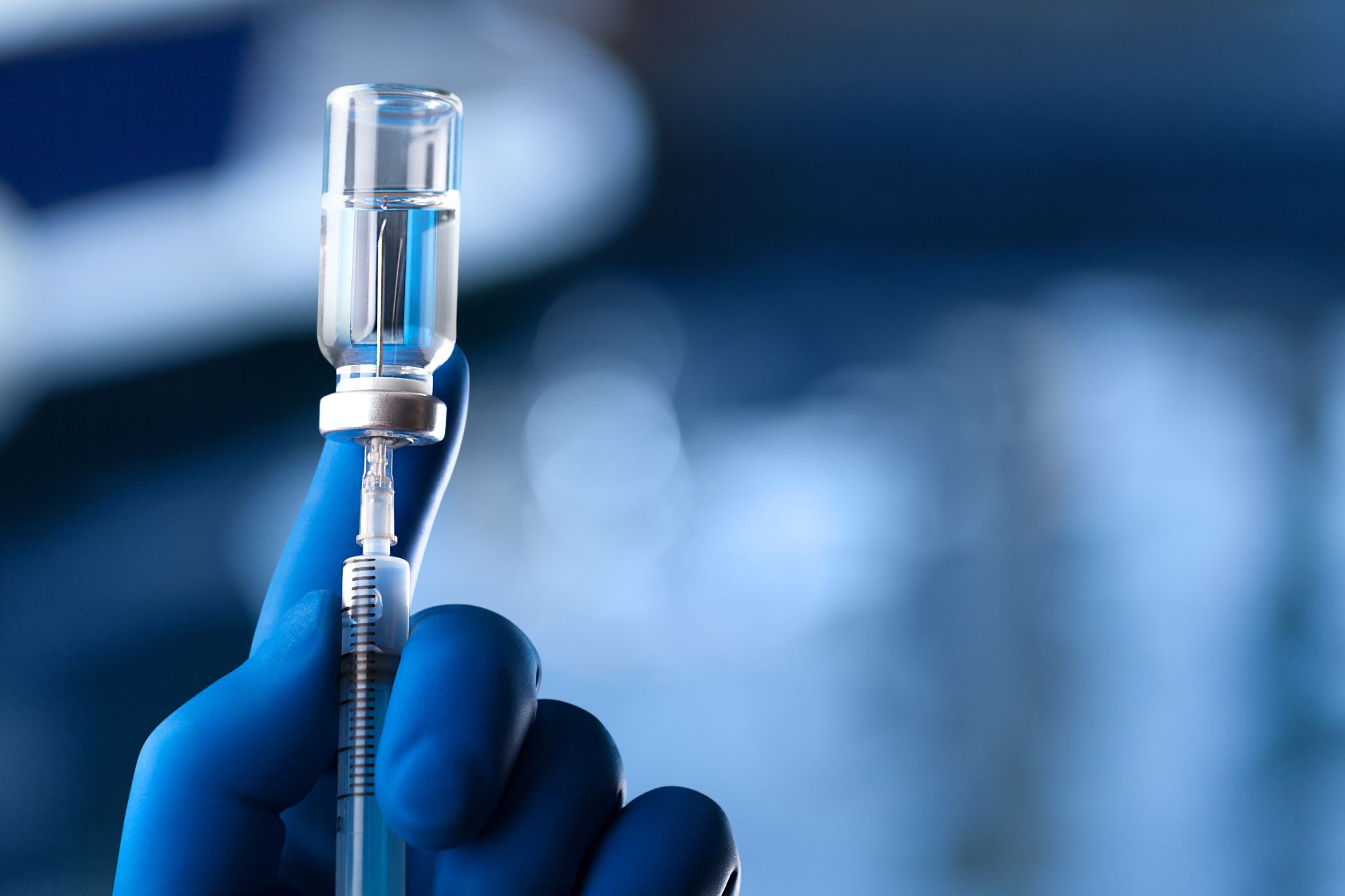 Purpose Statement
The purpose of this project is to analyze, design, and implement an advanced application for lyophilizer to enhance operational efficiency, ensure regulatory compliance, and improve product quality through automation and real-time monitoring.
Project Objectives
Success Criteria
Methods/Approach
Methods/Approach
System Integration Overview
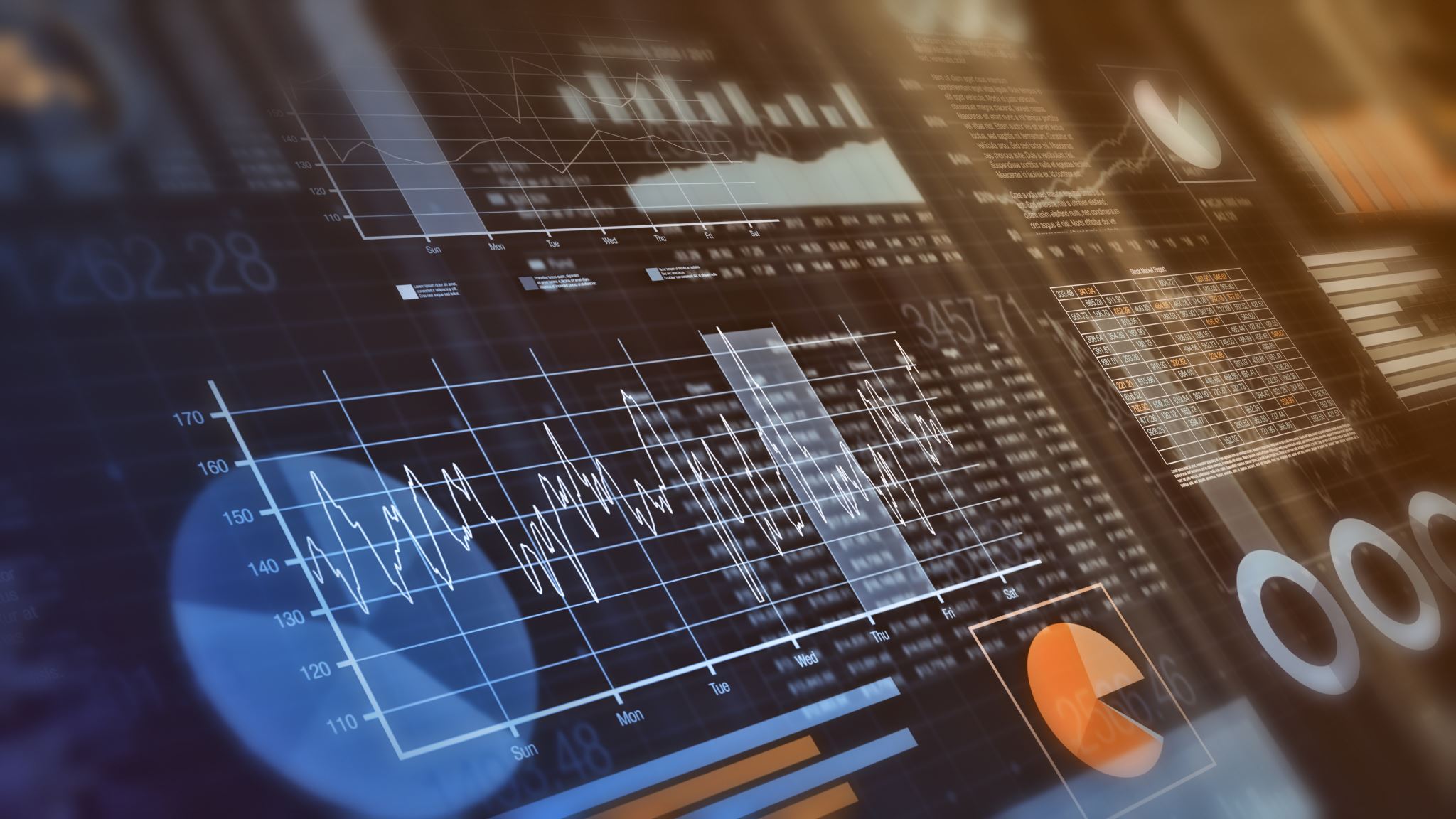 Key Features of LIMS Integration
- Automatic data capture from lyophilizer sensors.
- Batch record generation for regulatory compliance.
- Real-time monitoring of critical parameters (temperature, pressure).
- Comprehensive audit trails and quality reporting.
Anticipated Benefits
Resources Required
Risks and Mitigation Strategies
Conclusion
The integration of a new lyophilizer with LIMS at Ventri Biologicals will:
- Enhance process efficiency and compliance.
- Improve data accuracy and operational traceability.
- Position the company for scalable and sustainable vaccine production.

Request approval to proceed with the project.